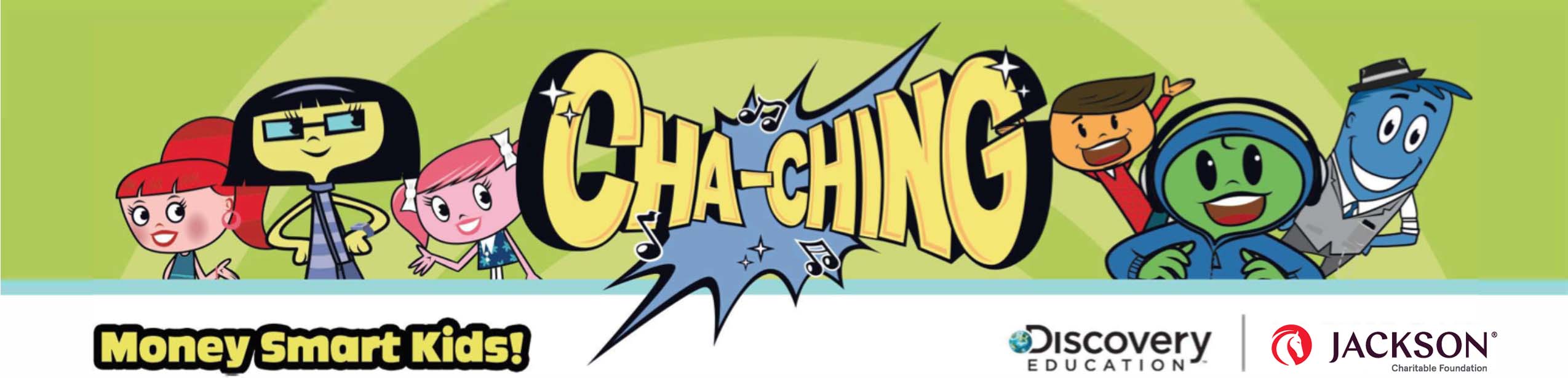 5-Minute Prep:Save & Spend
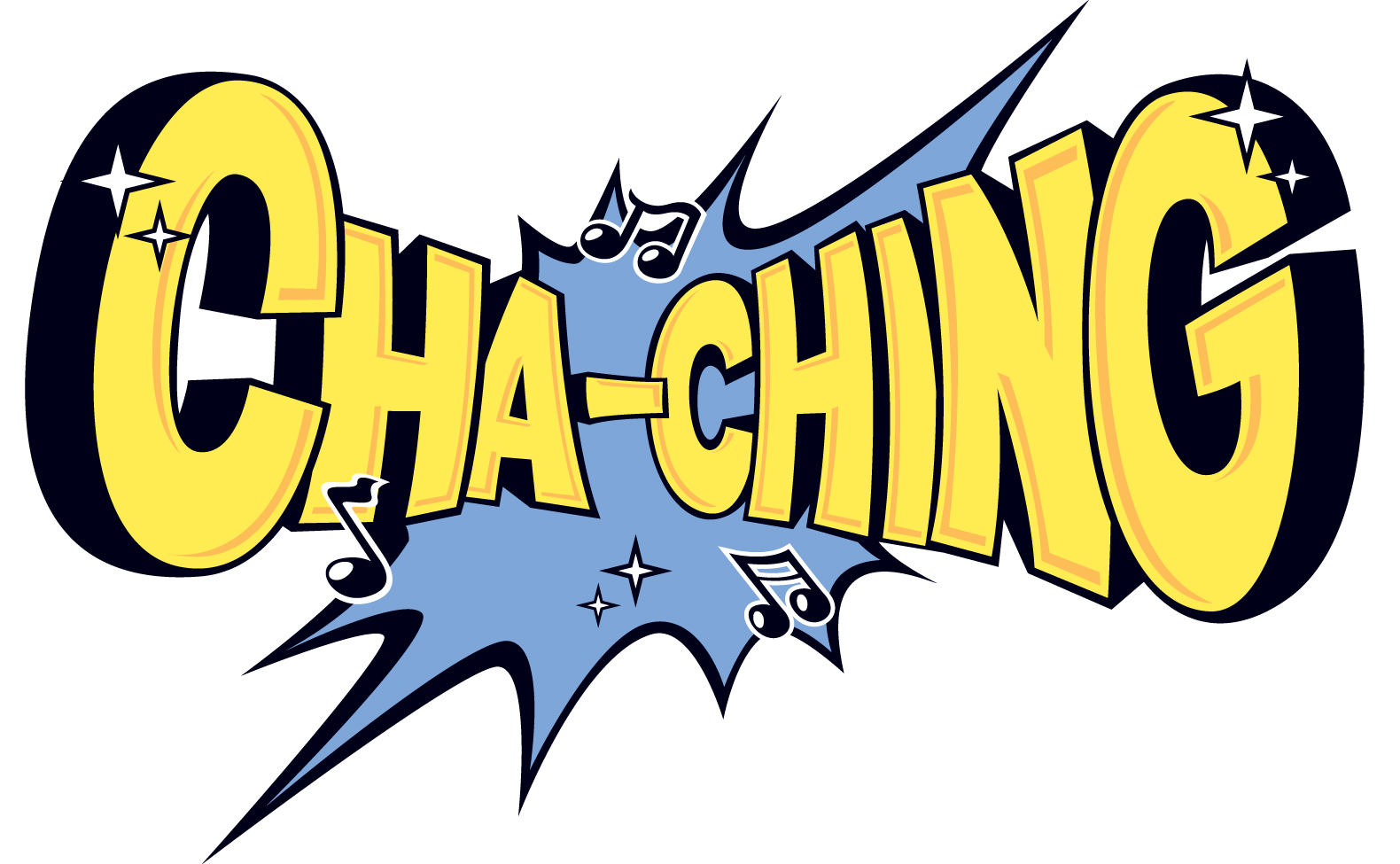 About Cha-Ching
Discovery Education and Jackson Charitable Foundation are proud to present Cha-Ching Money Smart Kids! This partnership amplifies this engaging and fun financial literacy program, extending its impact to schools and homes across America. 

Join the Cha-Ching band as they prepare kids grades K-6 with the knowledge, tools and practice they need to make informed decisions to reach their goals and dreams.
Developed in partnership with Jackson Charitable Foundation and children’s education expert, Dr. Alice Wilder, the storylines have been written around the four key concepts of money: Earn, Save, Spend, and Donate. 

Children mostly only see spend, but it also needs to be understood that Earn, Save, Spend, Donate is a cycle of money and they are choices that have to be made every day, throughout life.
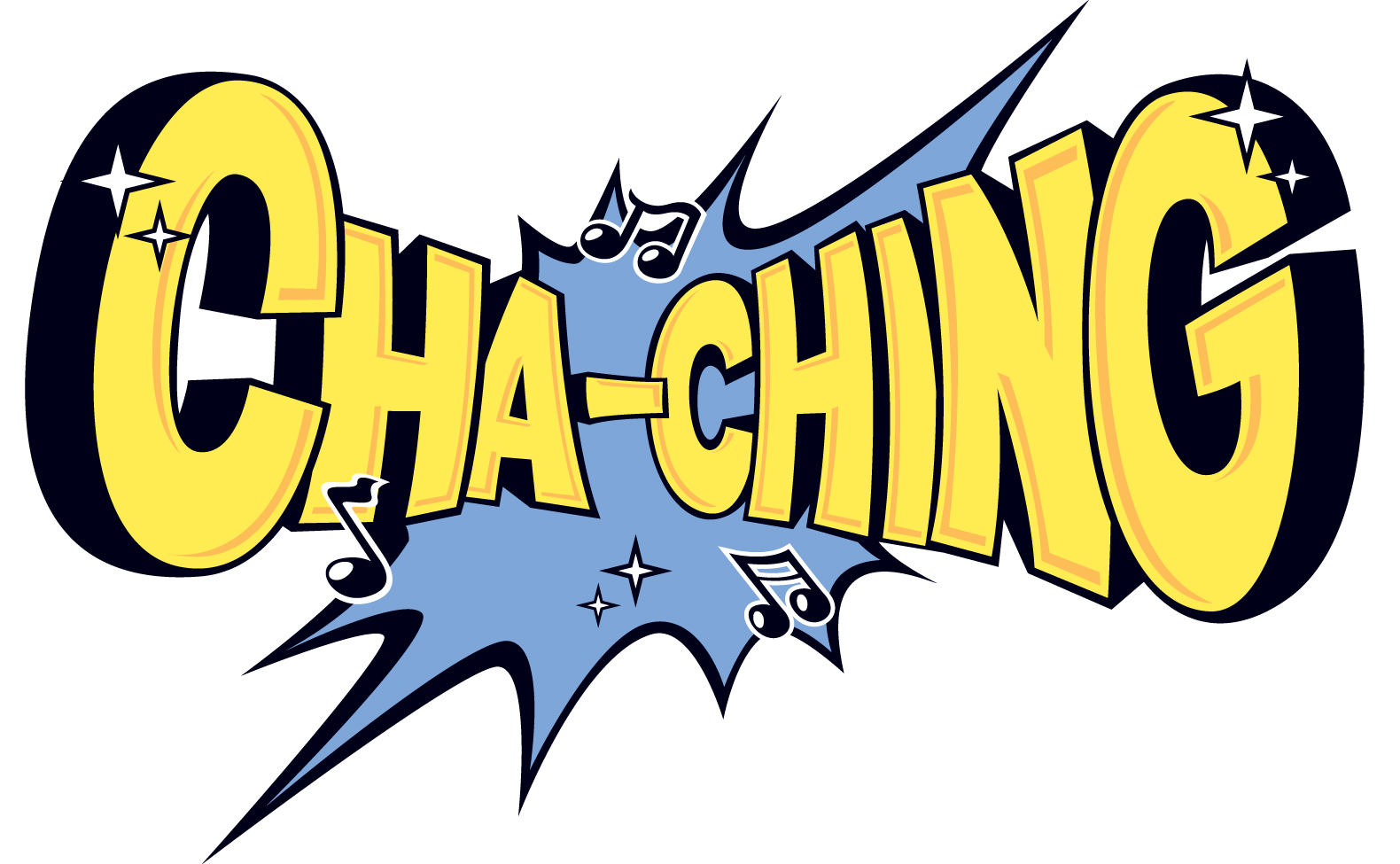 Activity Structure
ACTIVITY DURATION: Each activity is designed to take approximately 45 minutes.  If time is limited, activities may be broken into smaller chunks and taught throughout the day or week. 
KID QUESTIONS: Each video was designed to answer a specific questions kids commonly ask about money and topics related to money.  
REVIEW: Although it is not spelled out in the activities, it is important at the beginning of each new activity to allow students to reflect on and share previous learning. This will help them connect new information to what they have already learned.
CLASS GROUPING: Throughout each activity, students work individually, in small groups, and as a whole class.  Before each activity, decide how you will determine grouping.
VOCABULARY WALL: Create a place in your classroom to post vocabulary words from each activity. Encourage students to explain meanings in their own words and ask them to demonstrate their understanding throughout the activities.
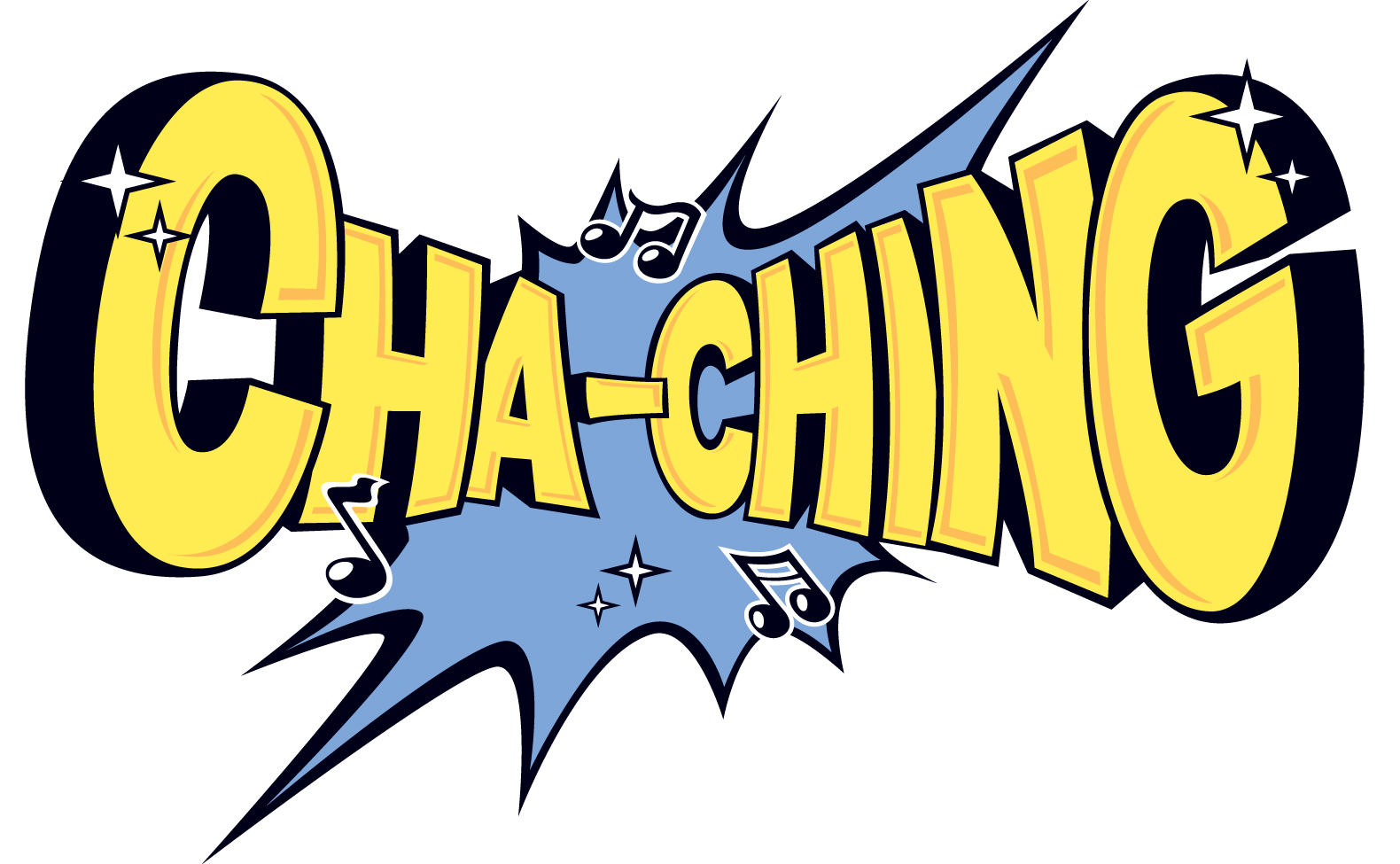 Save: Kid Questions
How do I get something I want in the short-term?
How do I get something I want in the long-term?
What will I do if something unexpected happens and I need money?
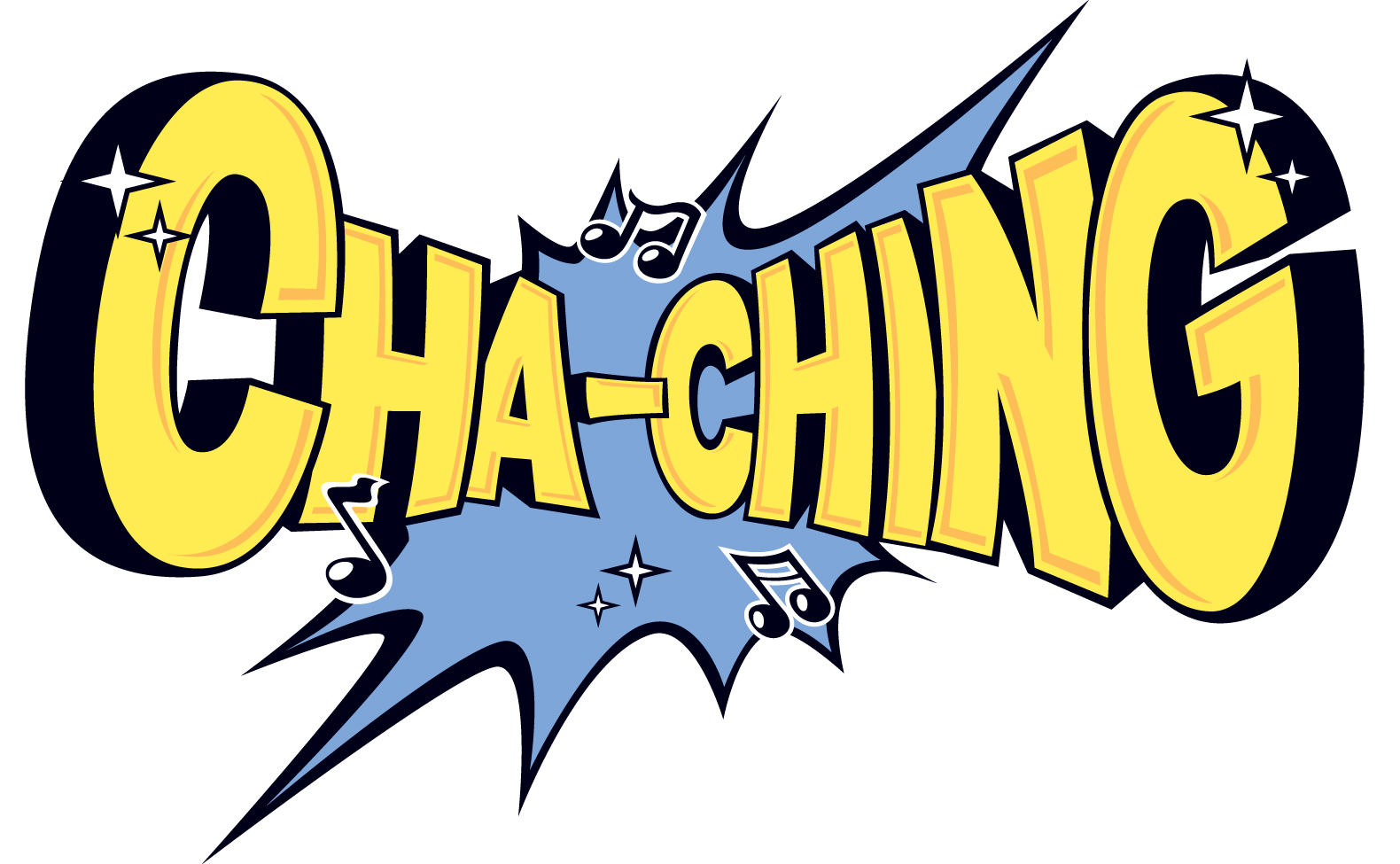 Save: Learning Objectives
Students will:
Describe personal experiences with earning, saving, spending, and donating money
Establish a goal for saving for something they wish to purchase
Create a personal plan for saving for their spending goal
Analyze potential benefits and challenges of saving money
Explain why it is important to have a financial “back-up plan”
Relate personal experiences with unexpected situations or events and their resolution
Brainstorm situations that might require the use of “just in case” funds
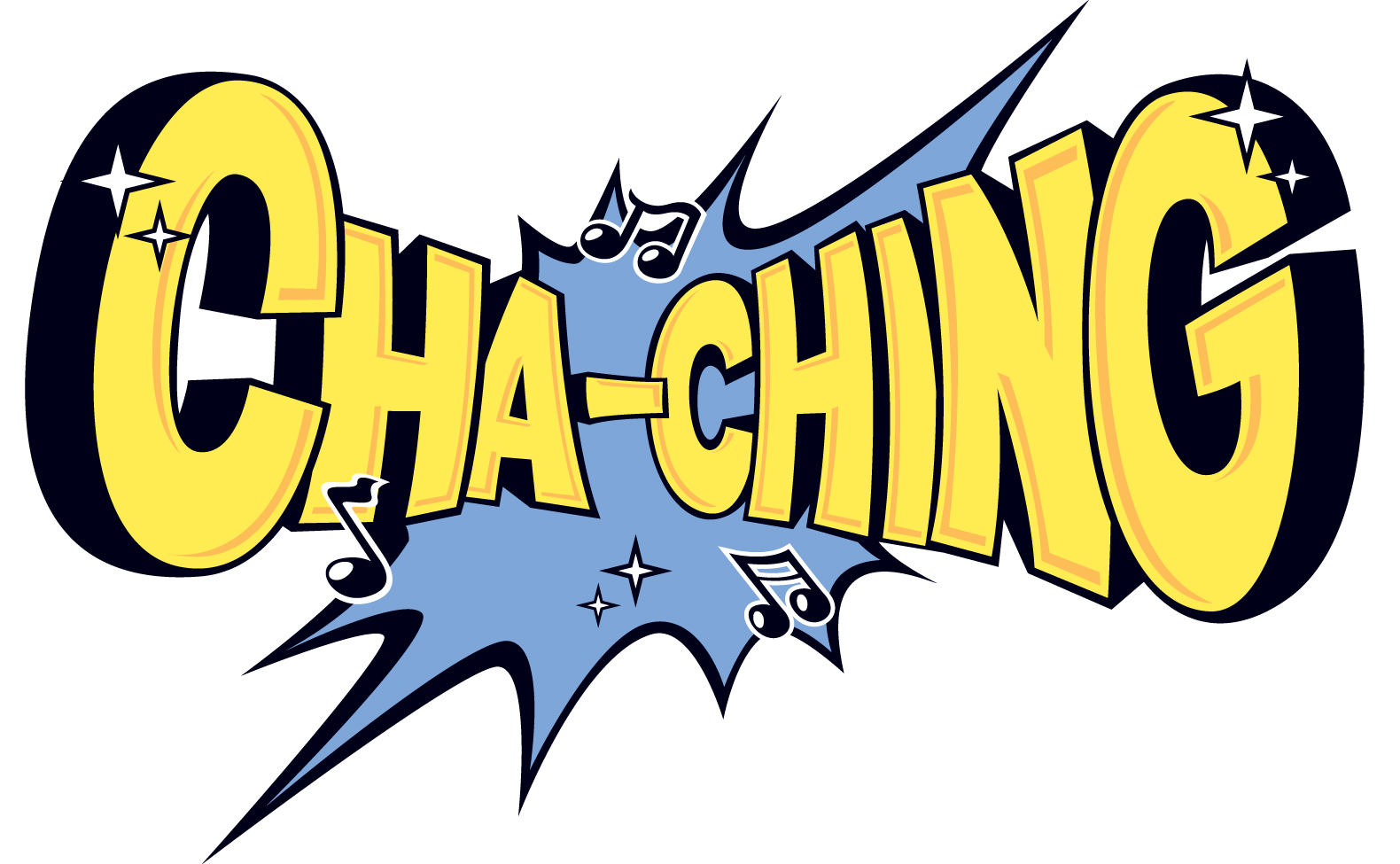 Save: Vocabulary
Save
Savings
Wants
Needs
Short-term goal
Long-term goal







Bank account
Interest
Profit 
Back-up plan
Financial
Budget
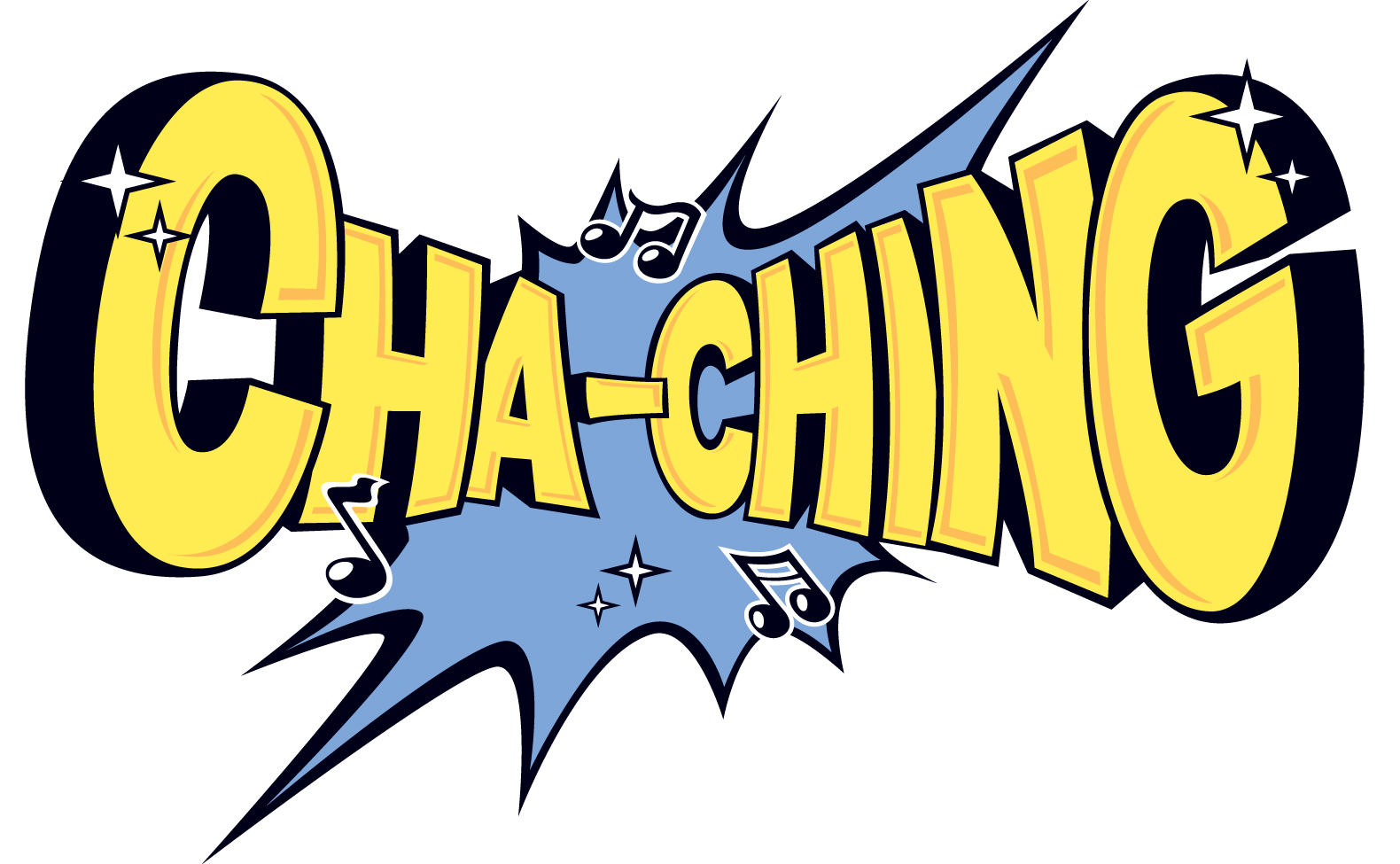 Save: Key Ideas
When saving money, it is important to make a plan and stick to it as much as possible. 
Each time you earn some money, put some in your savings right away. 
The less money you spend, the quicker you can reach your savings goal. 
Make your goal visual to help you stay focused and resist impulse spending.
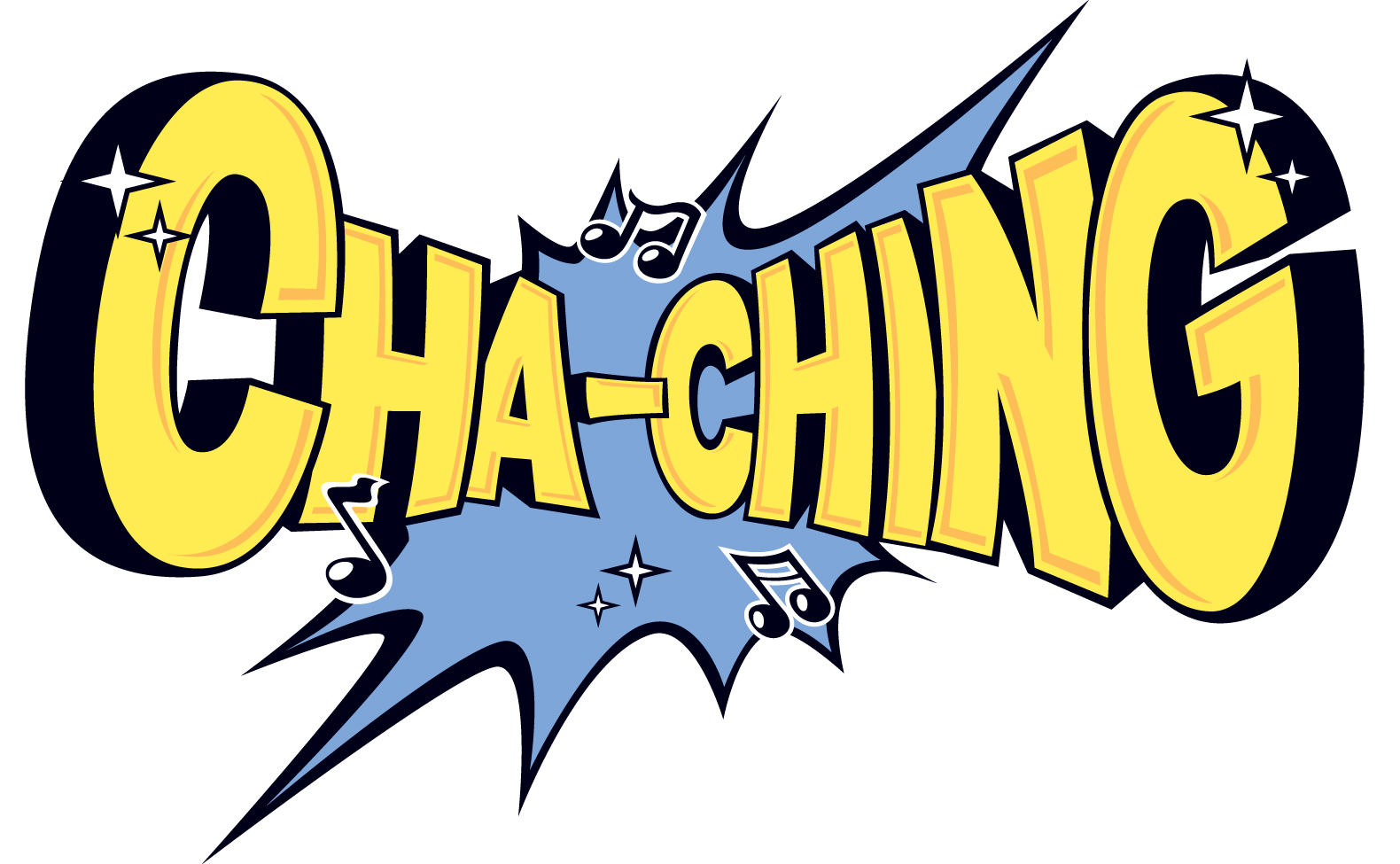 Save: Key Ideas
Letting your money work for you in a bank = Interest. Interest is a “gift” from the bank for letting them use your money. That interest adds to your savings and then earns more interest. So, your money can make you more money – a profit.
The profit you make can help you achieve future dreams – travel, college, exploring career interests, car, dream house, and more!
The skills needed for success in saving are patience,  delayed gratification, thinking ahead, perseverance, determination, and the ability to imagine the future.
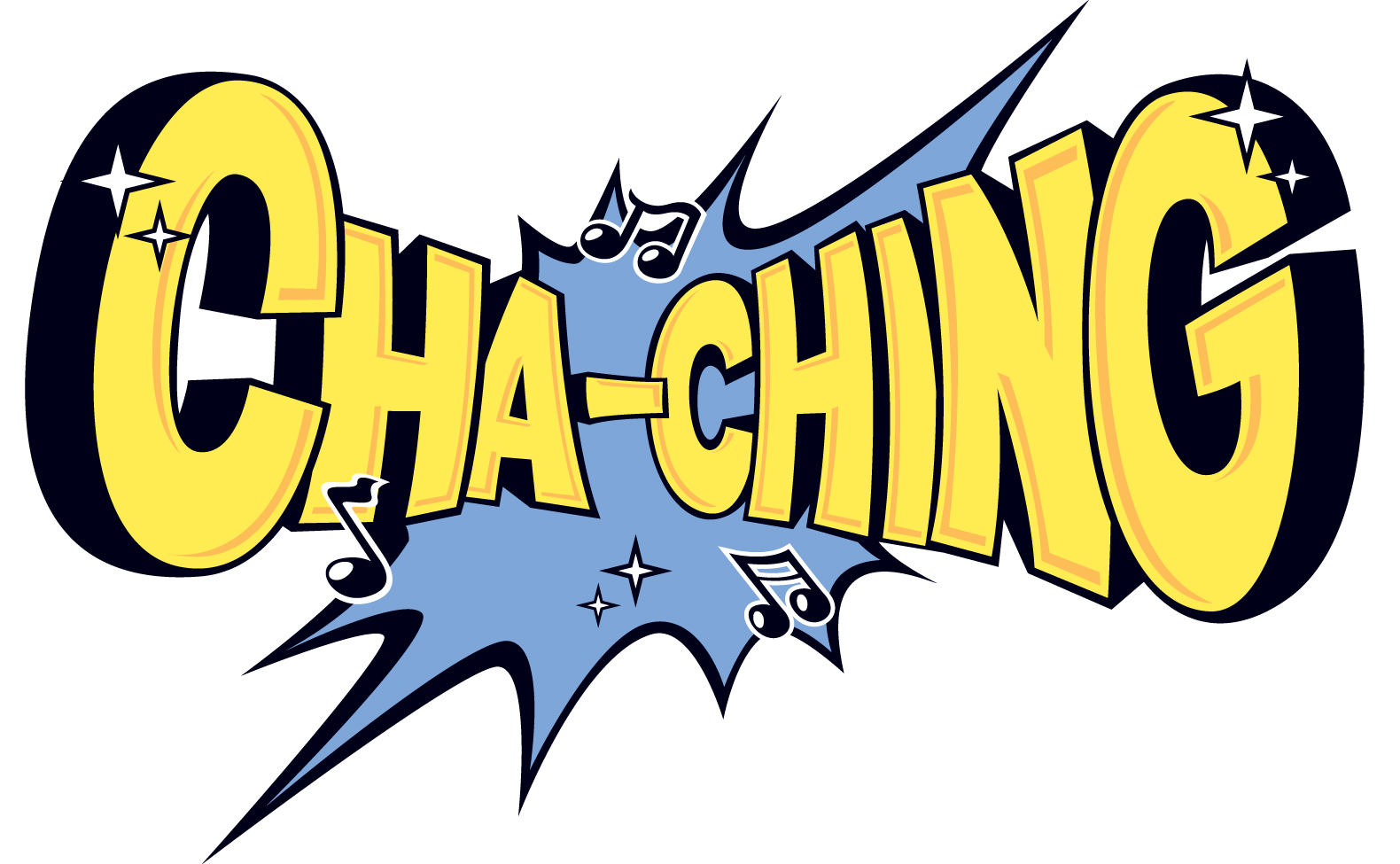 Save: Key Ideas
In addition to saving for what we want, we also need to save just in case something unexpected happens.
Think about the “What if’s…” and establish a back-up plan. This can be harder to save for since it is saving for the unknown, invisible, and intangible. 
It is important to have extra savings for the unexpected things that happen that are needed and cost money.
Saving money is personally gratifying and financially rewarding.
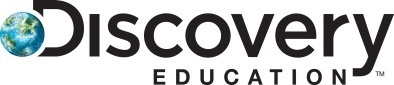 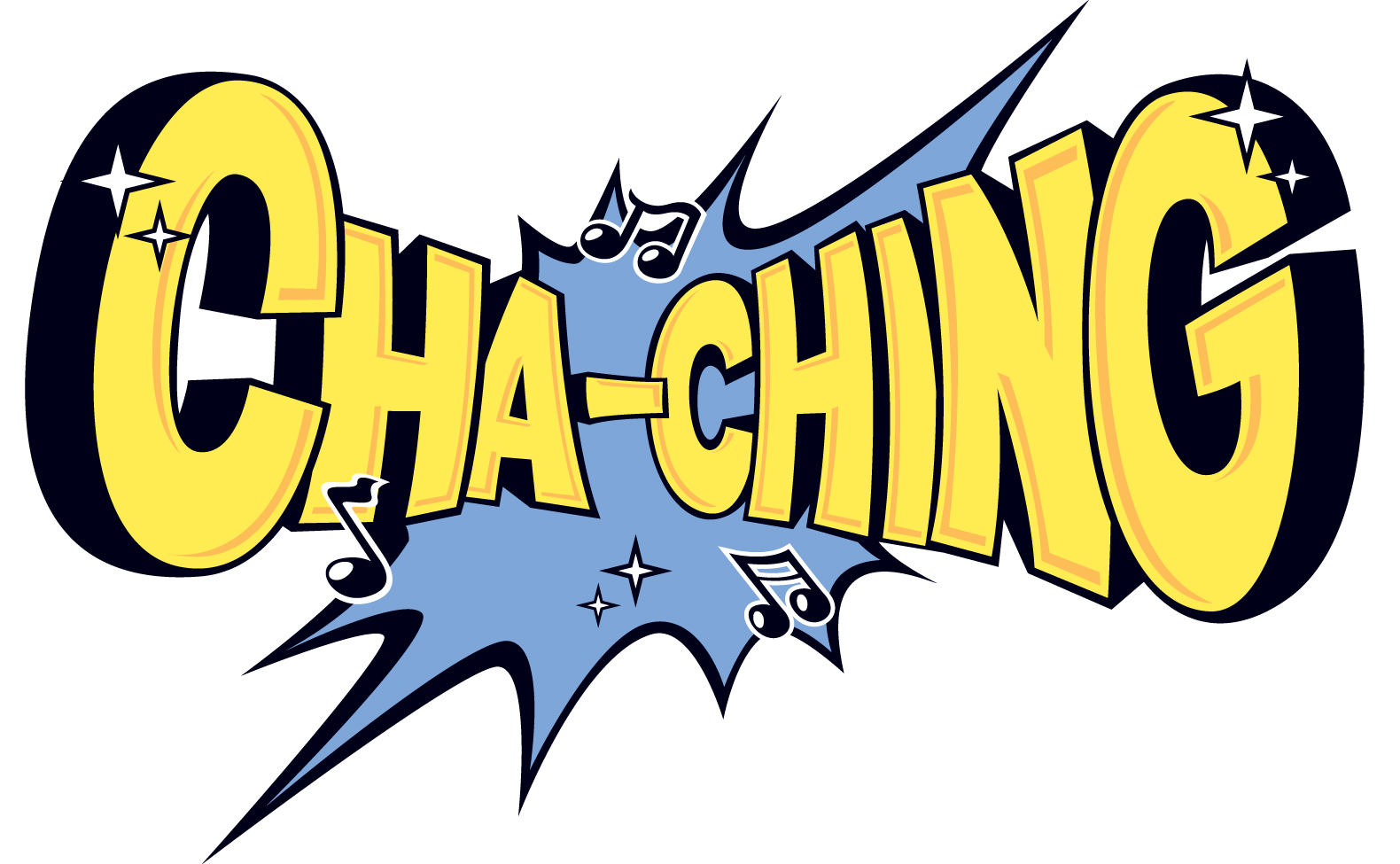 Save: Prior Knowledge
Most kids anticipate that adults will take care of their immediate and long-term needs and wants. 
When it comes to money matters, planning ahead and making sacrifices to create contingency plans are difficult concepts for kids to grasp and apply to themselves. 
Kids know that we have to pay for things with money, but they often do not know where the money comes from. They usually believe adults just have it.
Kids often think money is only for spending. Saving may be a new concept; planning to save may be a new skill.
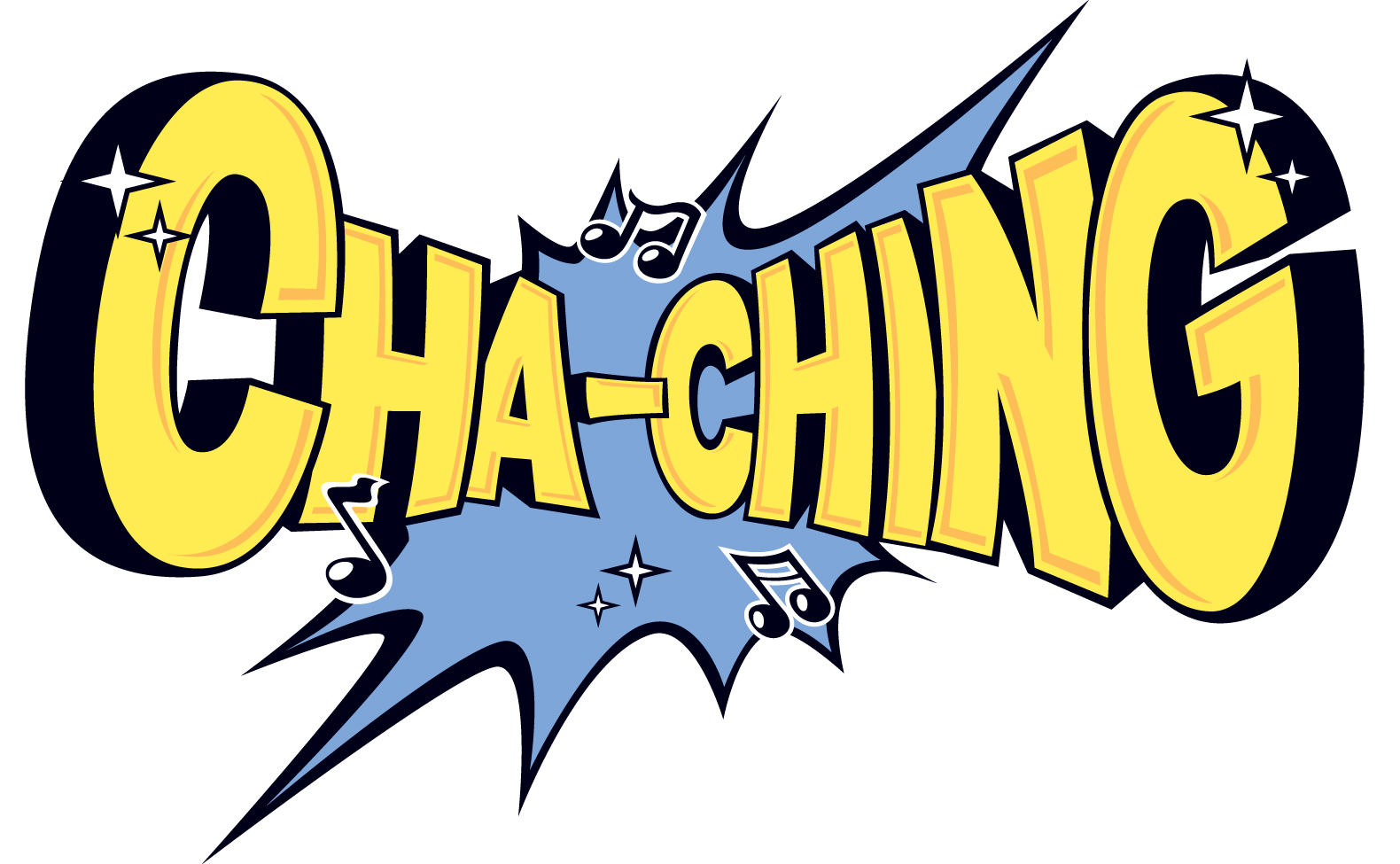 Save: Common Misconceptions
Most kids have no idea how much their family has in savings; few immediately grasp the importance of saving money. They think that when the family needs to make purchases – large and small – the money will automatically be in the bank.
Reality: The average family only saves around 5.7% of their income each year1. Many people have negative savings and are heavily in debt.
Adults often try to shield kids from details around household finances. Reasons often include not wanting their kids to worry about money, embarrassment over income or savings, or fears about privacy.  
Reality: It is important to teach kids how to be financially responsible at an early age. It is possible to help them without revealing all family financial information.
[Speaker Notes: 1 Frankel, M. (2016, Oct. 3). Here's the Average American's Savings Rate. Retrieved from https://www.fool.com/investing/2016/10/03/heres-the-average-americans-savings-rate.aspx]
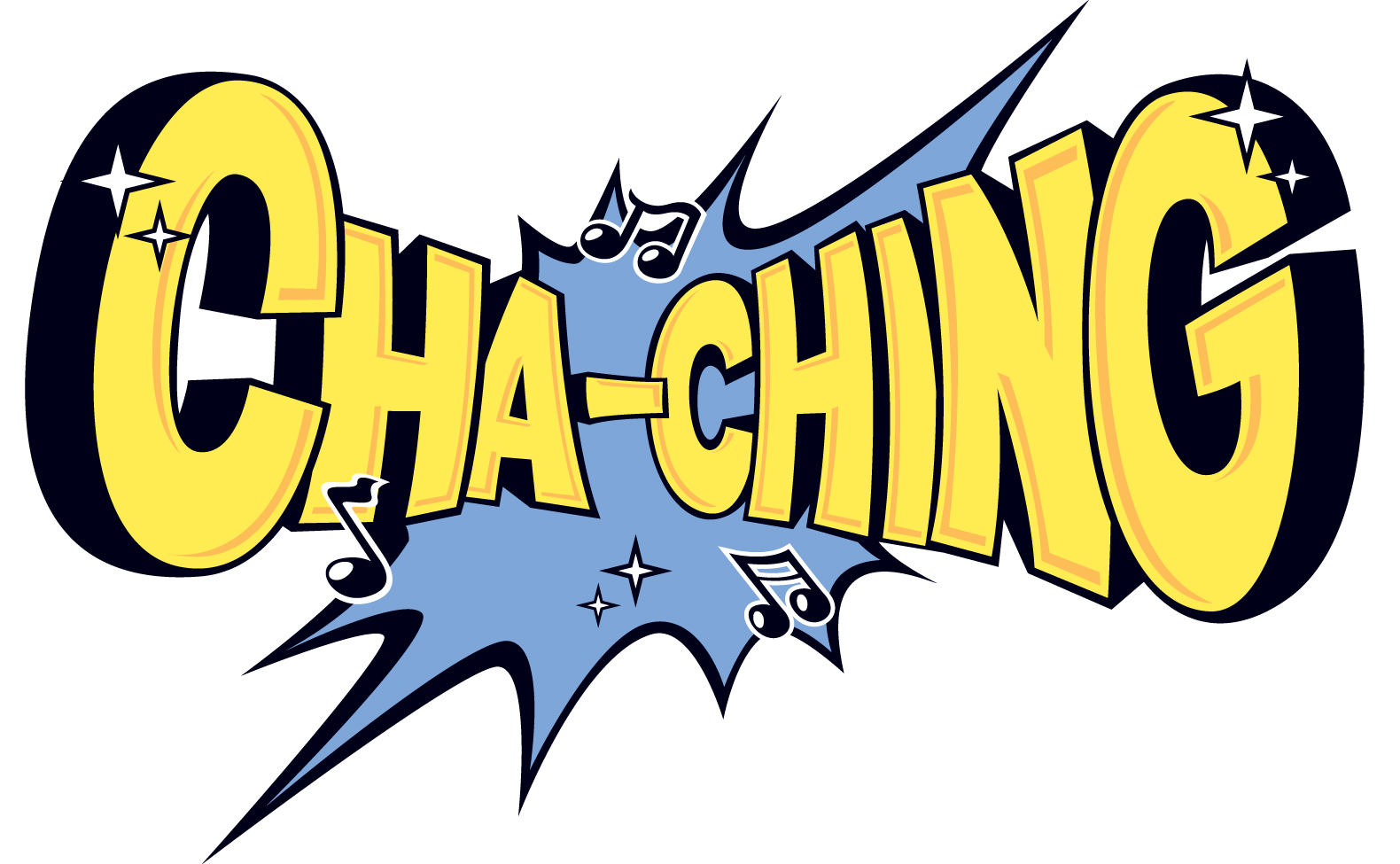 Save Episodes
Earn, Save, Spend & Donate
Grow Money 
Saving for Success
When You Get Money
Cha-Cha-Choices
Save Standards
Save Standards
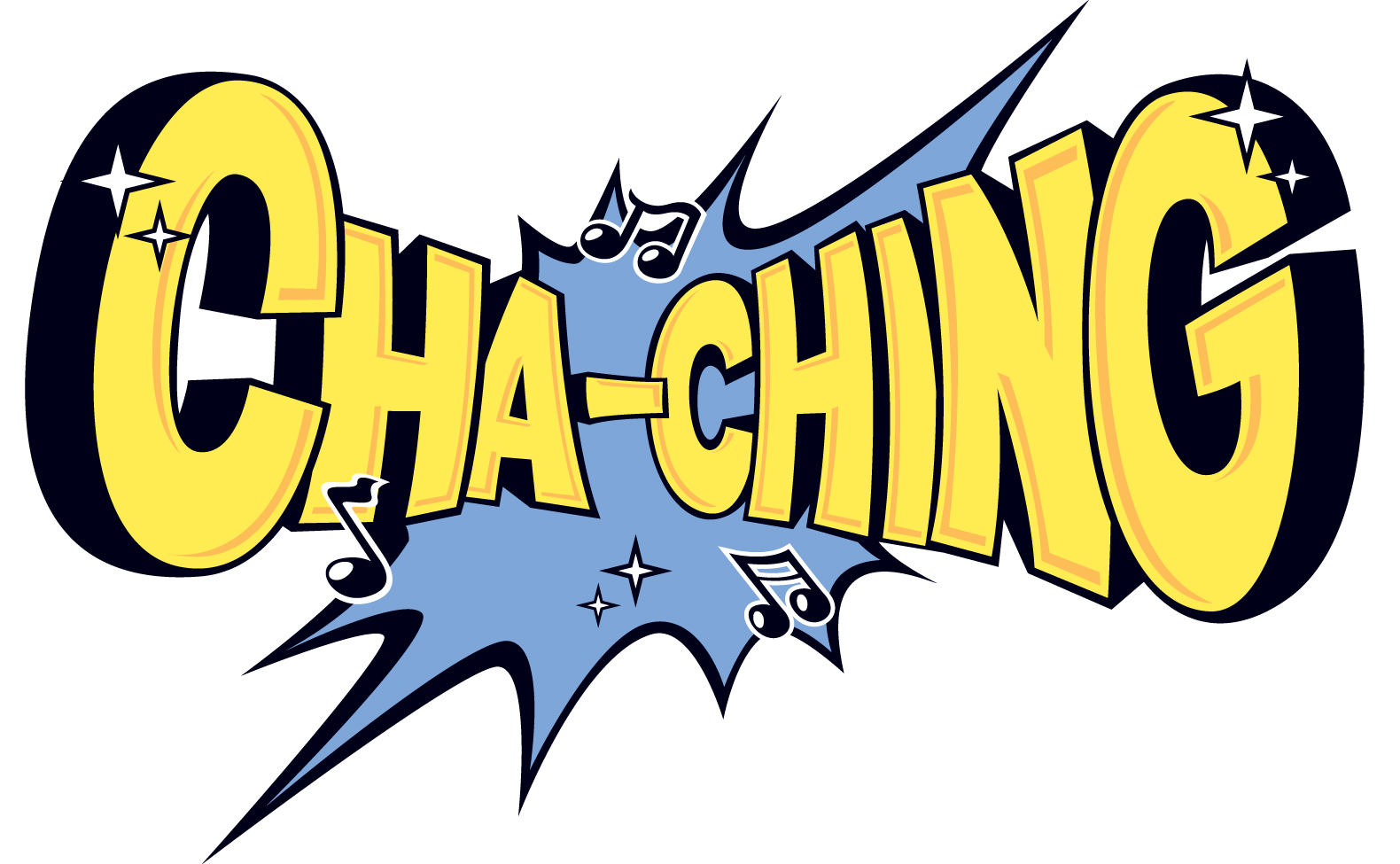 Spend: Kid Questions
Why can’t I just spend my money on whatever I want, whenever I want?
What is the difference between purchasing something I want versus something I need?
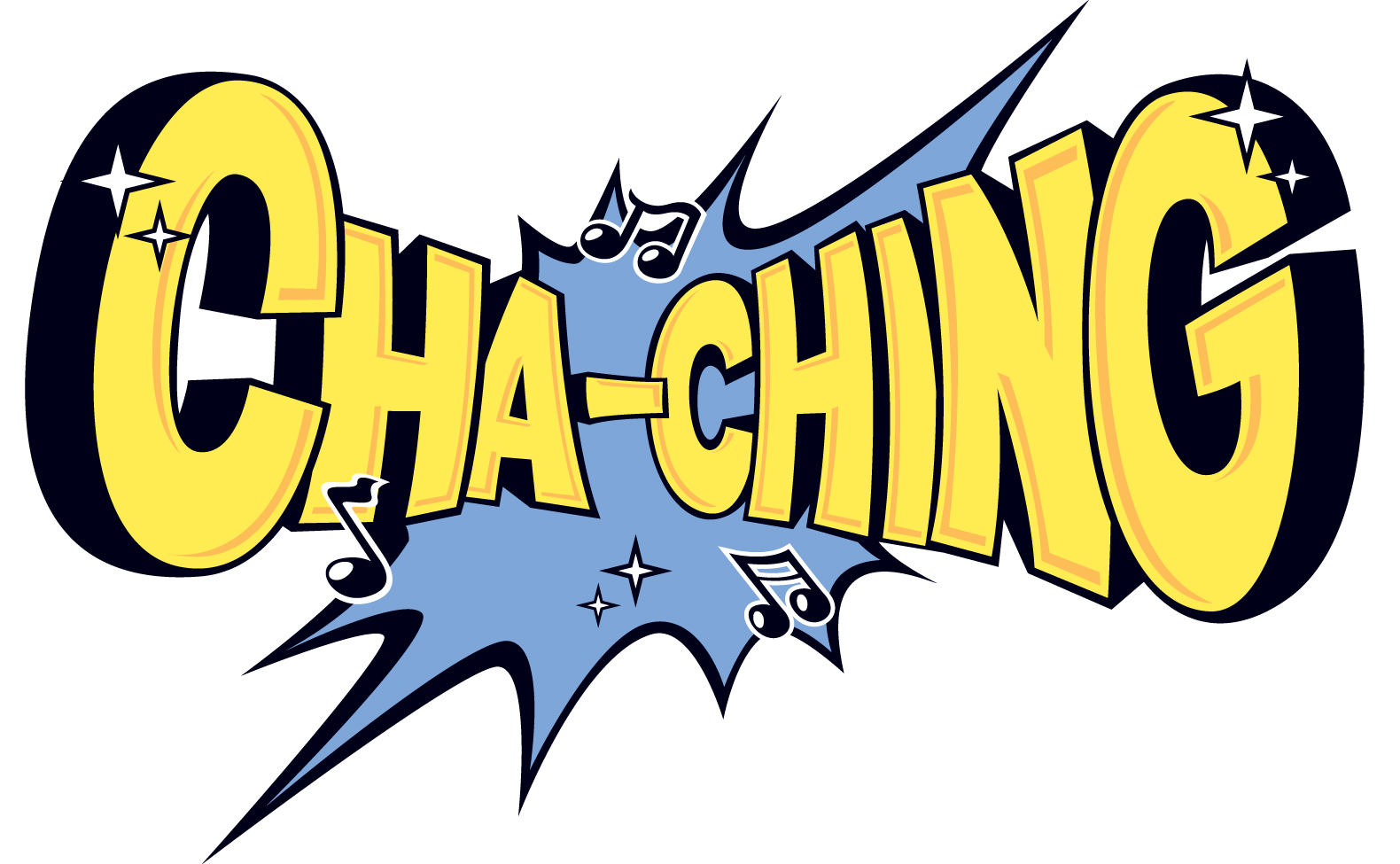 Spend:Learning Objectives
Students will:
Describe personal experiences with earning, saving, spending, and donating money
Differentiate between needs and wants
Apply budgeting strategies to pay for needs and wants
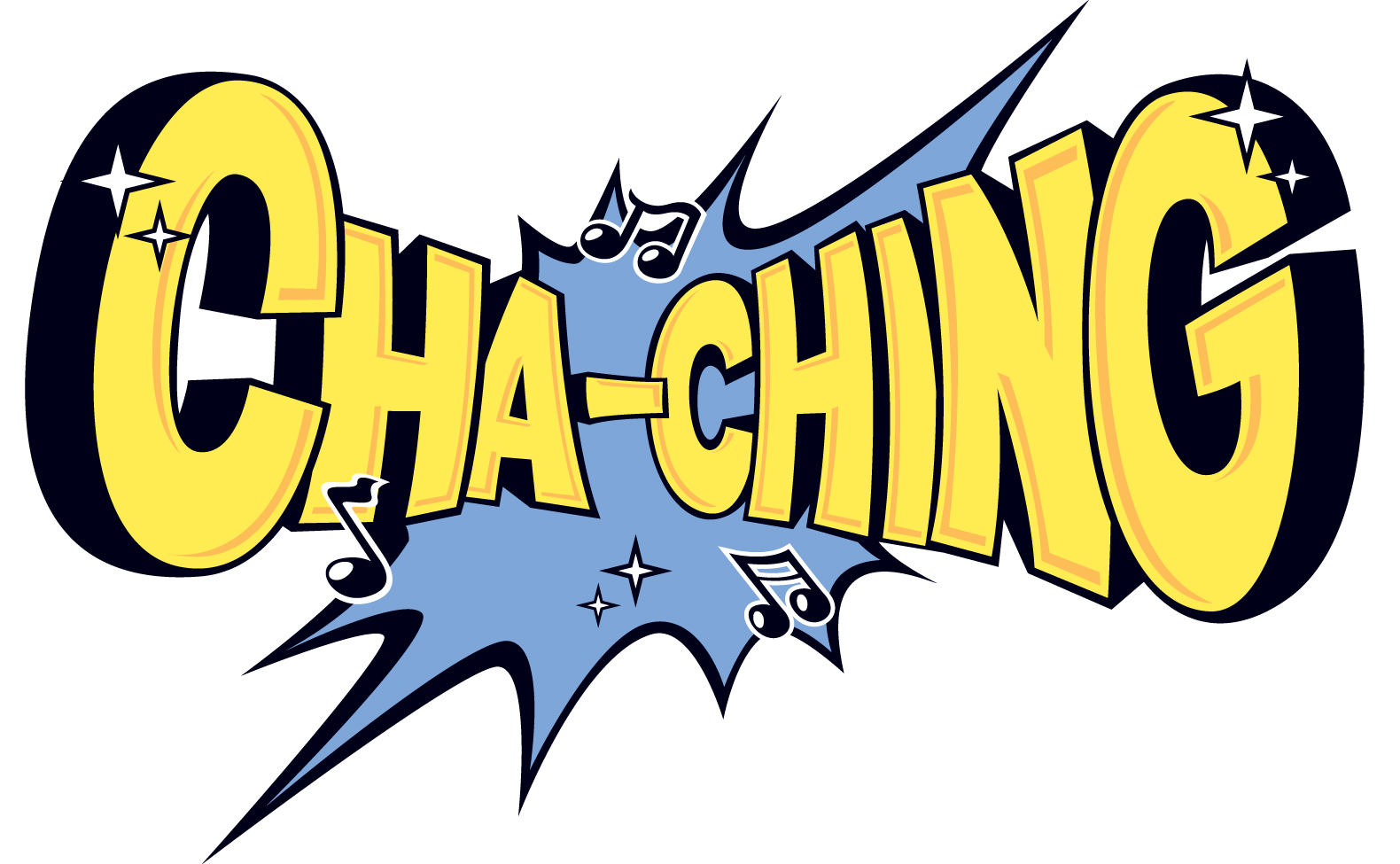 Spend: Vocabulary
Budget
Savings
Needs
Wants
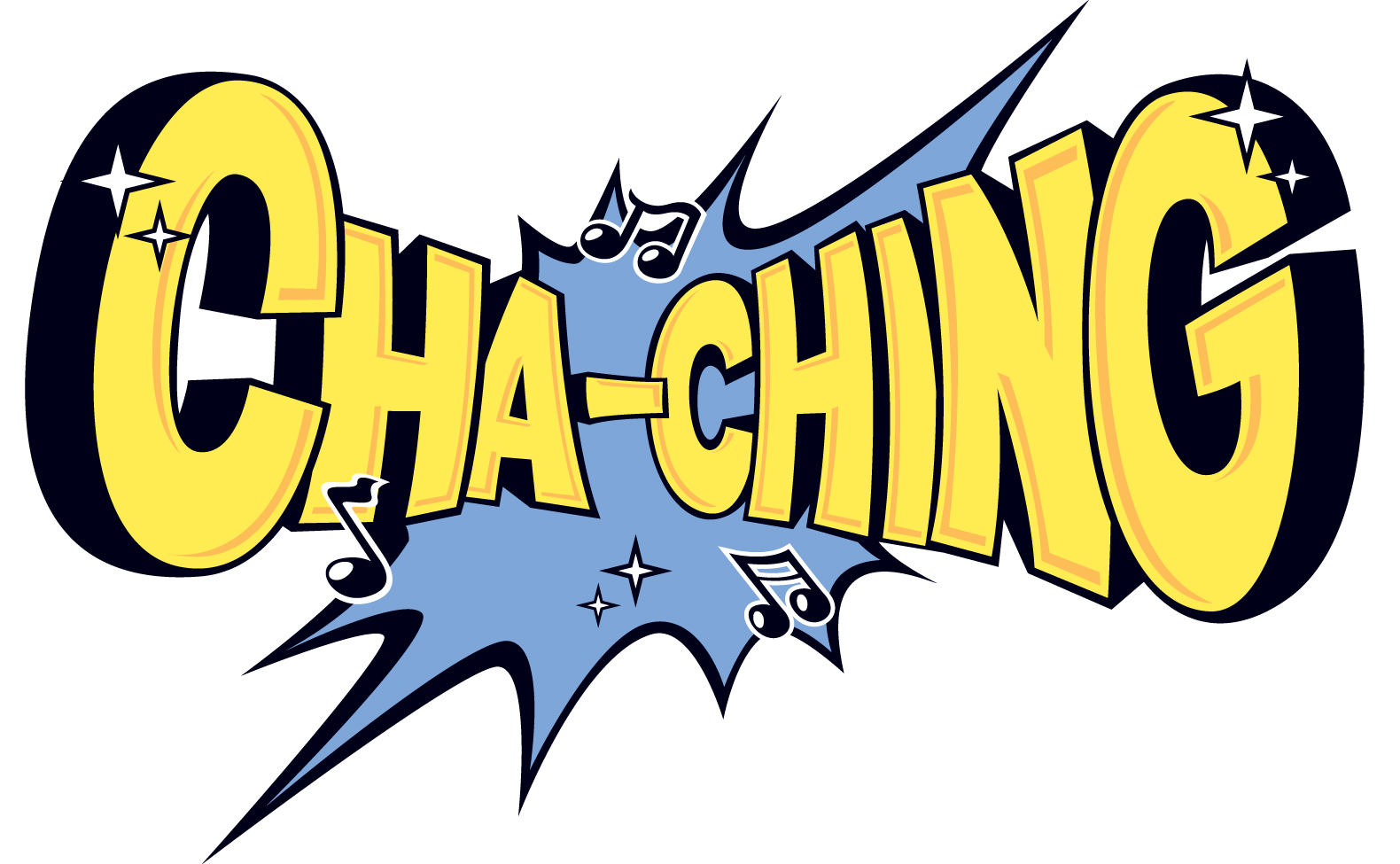 Spend: Key Ideas
We spend money to get something we need.
Before spending, it is important to determine if what we are purchasing is a need or a want and to consider how that purchase will impact our savings goals. 
Creating and sticking to a budget is an important part of the earn, spend, save, and donate cycle. A budget is a plan that helps us understand how much money we are earning, what we have to spend money on, and how much we will spend (including savings and donations).
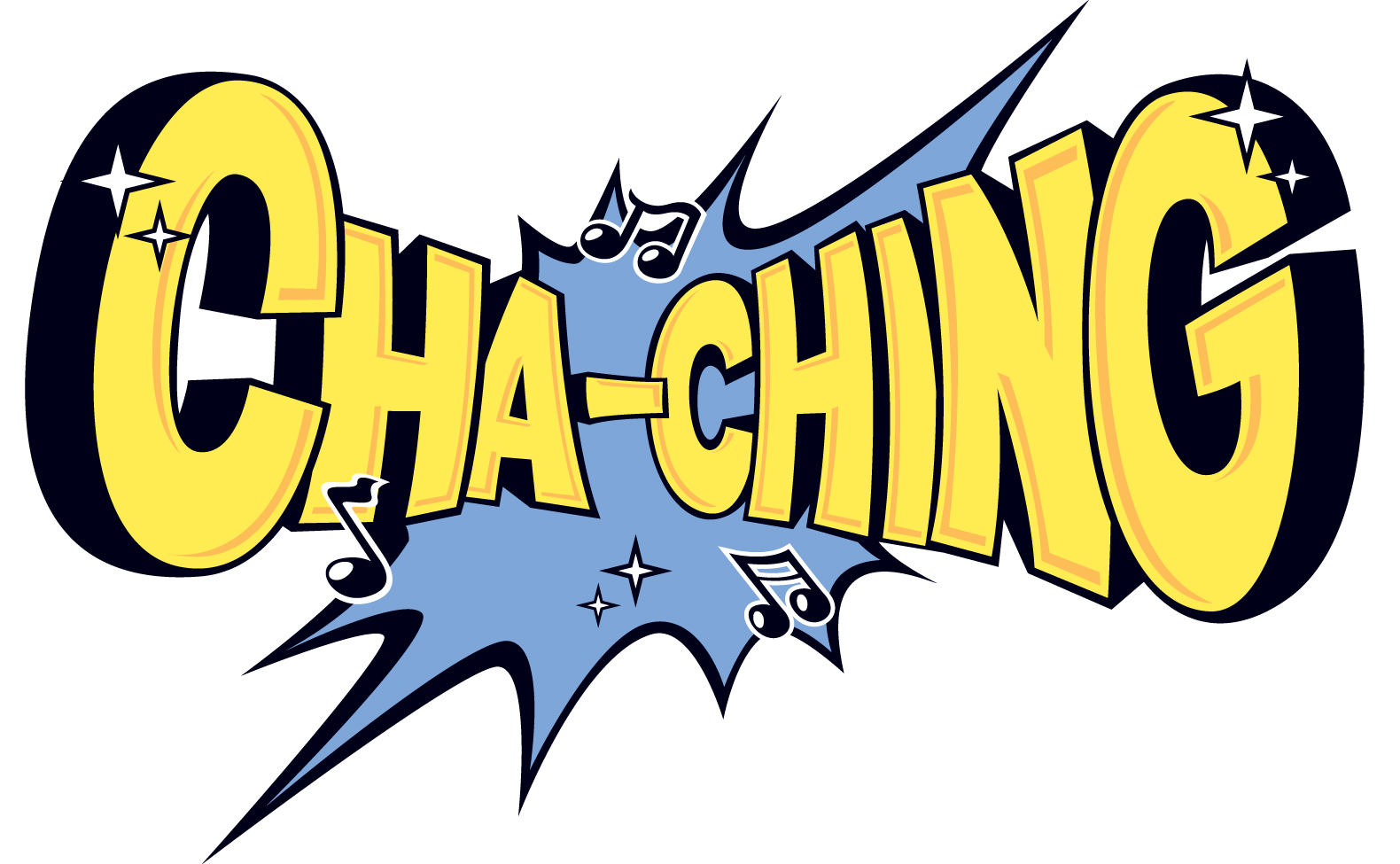 Spend: Key Ideas
We can apply strategies to reduce the amount of money we spend, such as making lunch at home, filling reusable water bottles, looking for coupons or sales, making and sticking to shopping lists, and buying used items. 
Spending wisely takes effort and determination, but can have a positive impact on our financial health. 
Skills involved in spending money wisely include patience, delayed gratification, stopping to think, focus, self-control, and research.
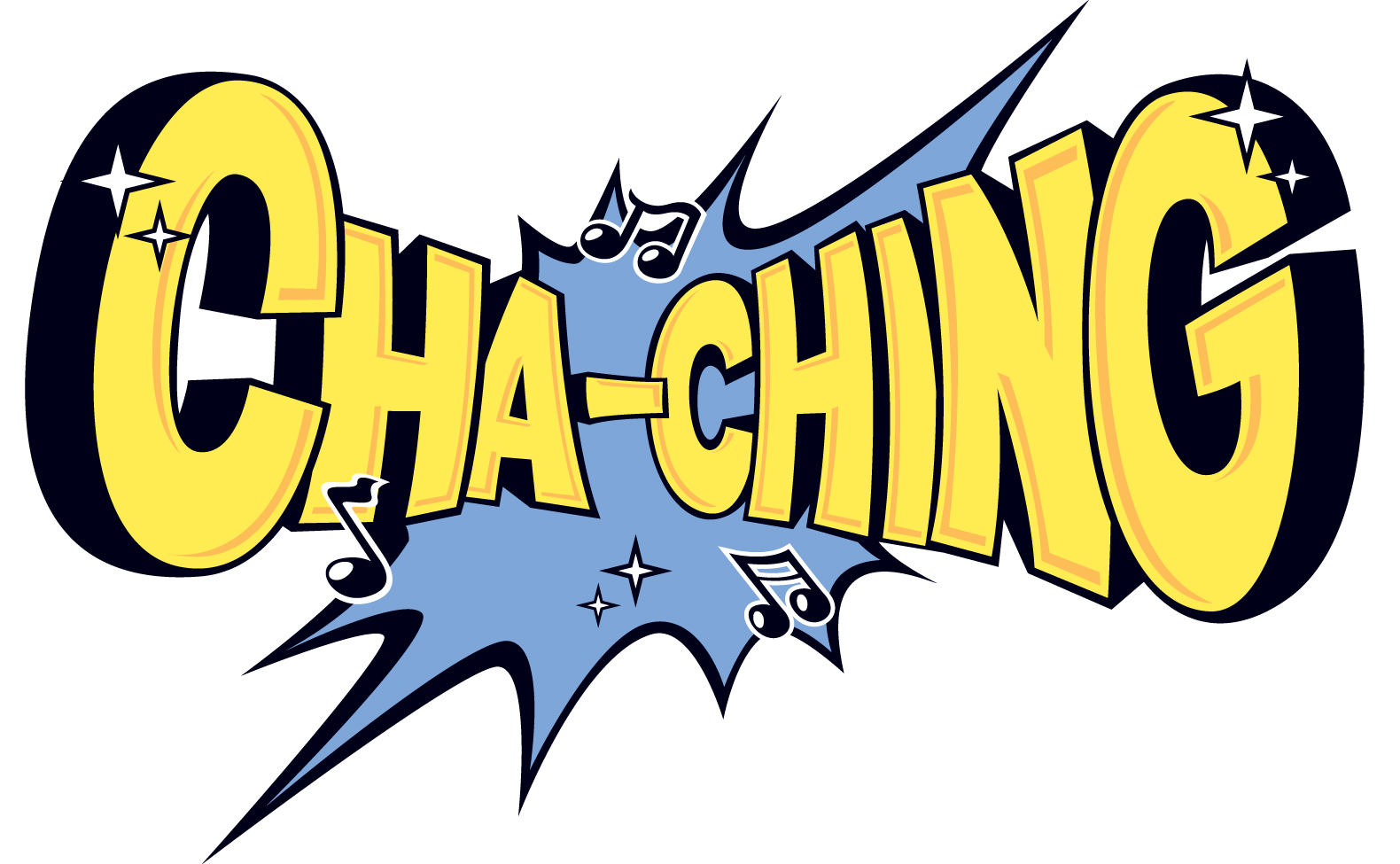 Spend: Prior Knowledge
Kids know money purchases fun things. They often do not know that money is also spent on bills and on purchasing essential (non-fun) things we need.
Kids know that adults sometimes say no when they want to spend money, but they may not know why.
Kids know that we need money to pay for things at stores, but often do not realize the value of the money they are spending.
Kids know that items have price tags, but may not know how to compare prices.
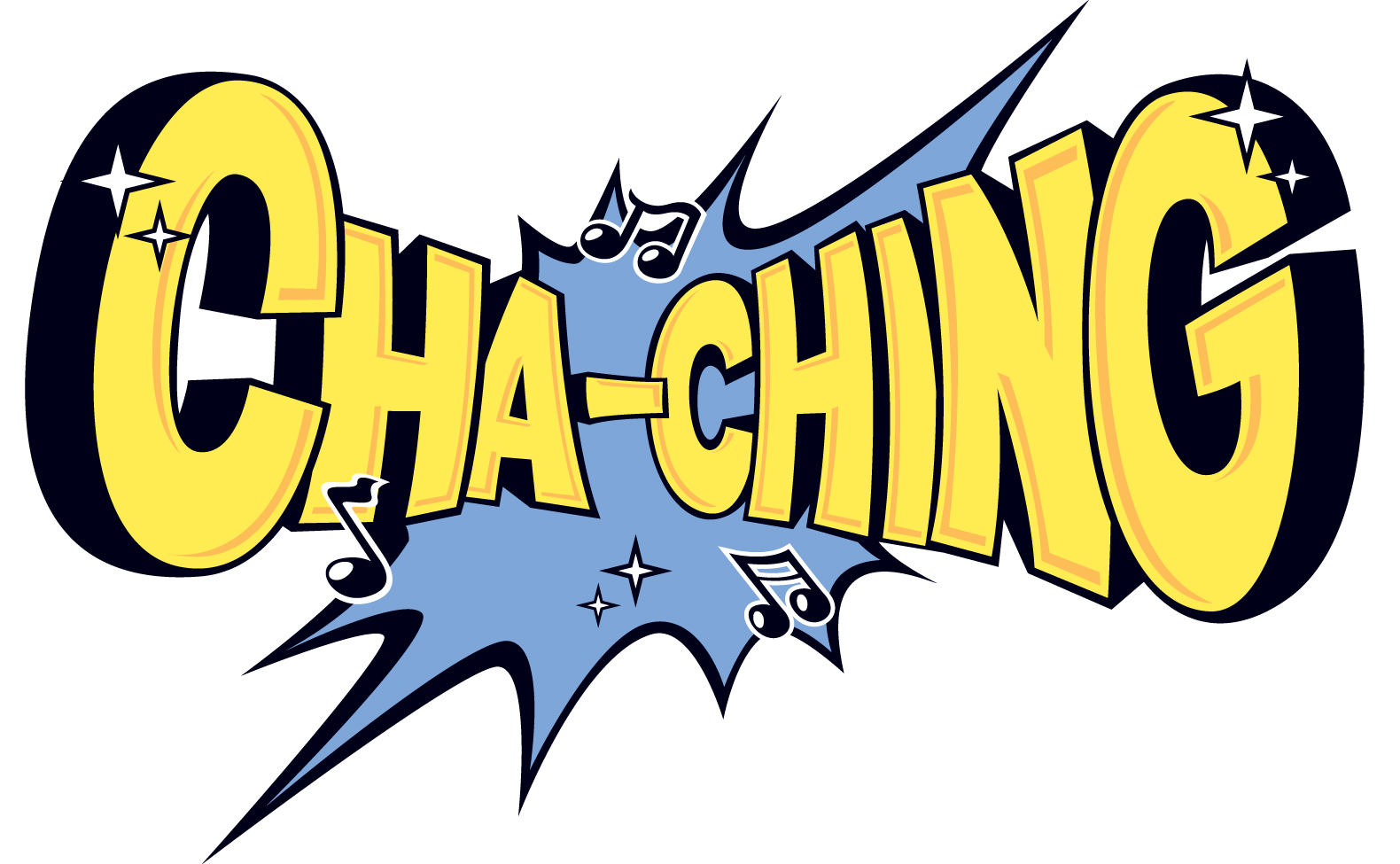 Spend: Common Misconceptions
Kids often think everything costs the same. They may not fully understand the difference between spending $10 and $100.
Reality: There is wide disparity in the cost of things. Small things often cost a lot of money. Large things often cost a little bit of money. Things have different values.
Most kids do not understand the concept of financial priorities and are unaware of the real cost of necessities like food, clothing, utilities, transportation, and shelter. They often think money is unlimited.
Reality: The income we make goes to pay household bills and other necessities in addition to games, toys, and family trips and  activities.
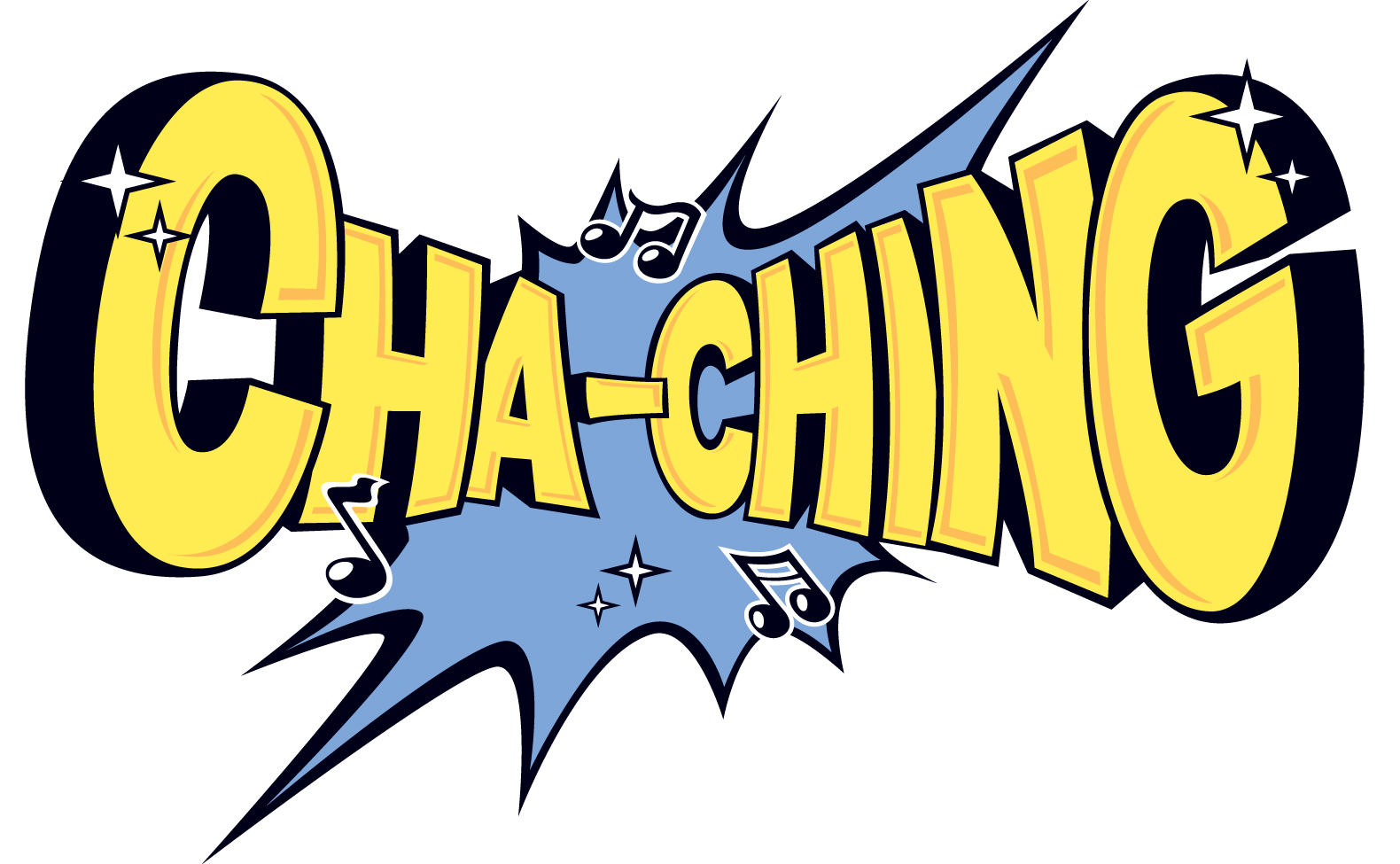 Spend Episodes
Earn, Save, Spend & Donate
Spend Your Money Wisely My Friend 
Please Little Spender Think
When You Get Money
Big, Big Waste of Money
So Yesterday
Cha-Cha-Choices
Spend Standards